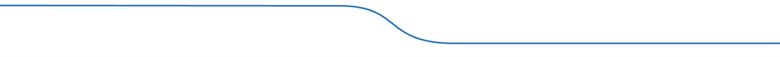 Инновационные решения для рельсового пути городского транспорта
Рельсовые скрепления для верхнего строения пути
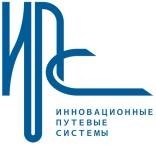 W- образное скрепление  с клеммой Skl 21
Преимущества нашей продукции:
Простота монтажа
Легко инспектируется
Не требует технического обслуживания
Долговечна в эксплуатации
Эффективно снижает весь спектр
эксплуатационных расходов
Существенно минимизирует риски нарушения  графиков движения
Увеличивает межремонтные сроки
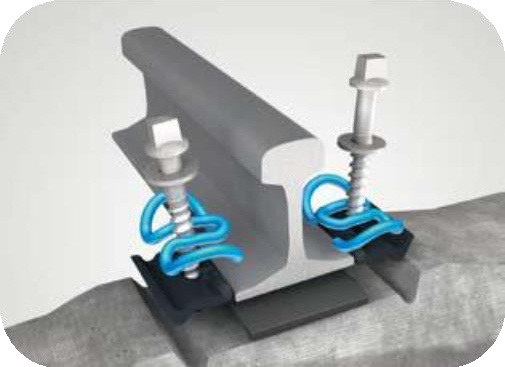 По договоренности с заказчиком возможны поставки  шпал со скреплениями в предмонтажном состоянии
Система скрепления 336 с  клеммой ОП105
KД или КБ скрепление с  клеммой ОП105
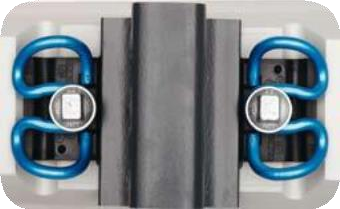 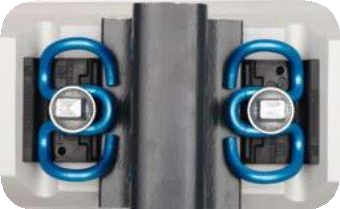 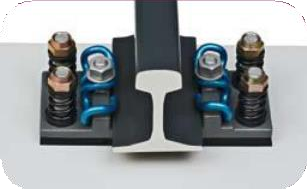 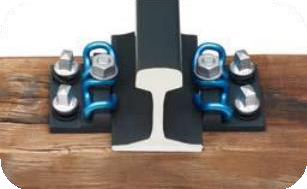 Инновационные путевые системы
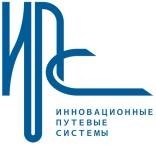 ООО «Инновационные Путевые Системы» в партнерстве с ООО «ШВИХАГ РУС» предлагает широкий ассортимент технических  решений и продукции для верхнего строения трамвайного пути,  отличающихся надёжностью, долговечностью и высочайшим  качеством.
Элементы стрелочных переводов и рельсовые скрепления от  компании ШВИХАГ пользуются спросом во всём мире как для дорог  общего пользования, высокоскоростных и большегрузных трасс, так и  на метрополитене, других подземных железных дорогах и  трамвайных линиях.
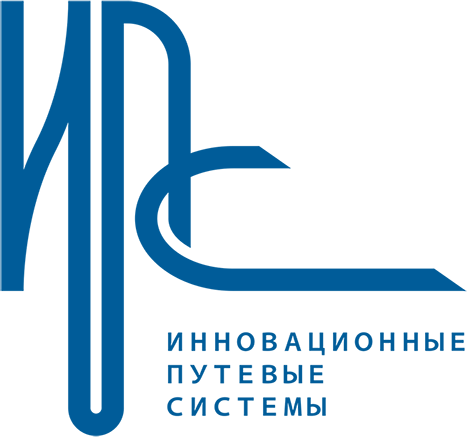 В	течении	2022	мы	полностью	закончили
процесс
локализации	производства
комплектующих,
разработанных
компанией	ШВИХАГ,	на  партнеров.
производственных
площадях
российских
«Инновационные		Путевые	Системы»	является   официальным	коммерческим	партнером
ООО
единственным
ООО «ШВИХАГ РУС», производителя упругих рельсовых скреплений для городского рельсового транспорта.
Наши партнеры
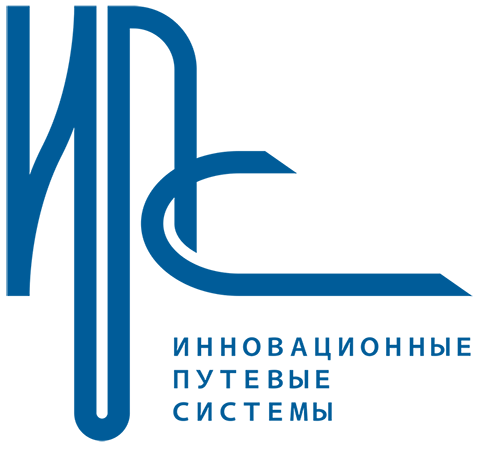 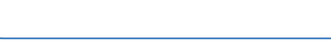 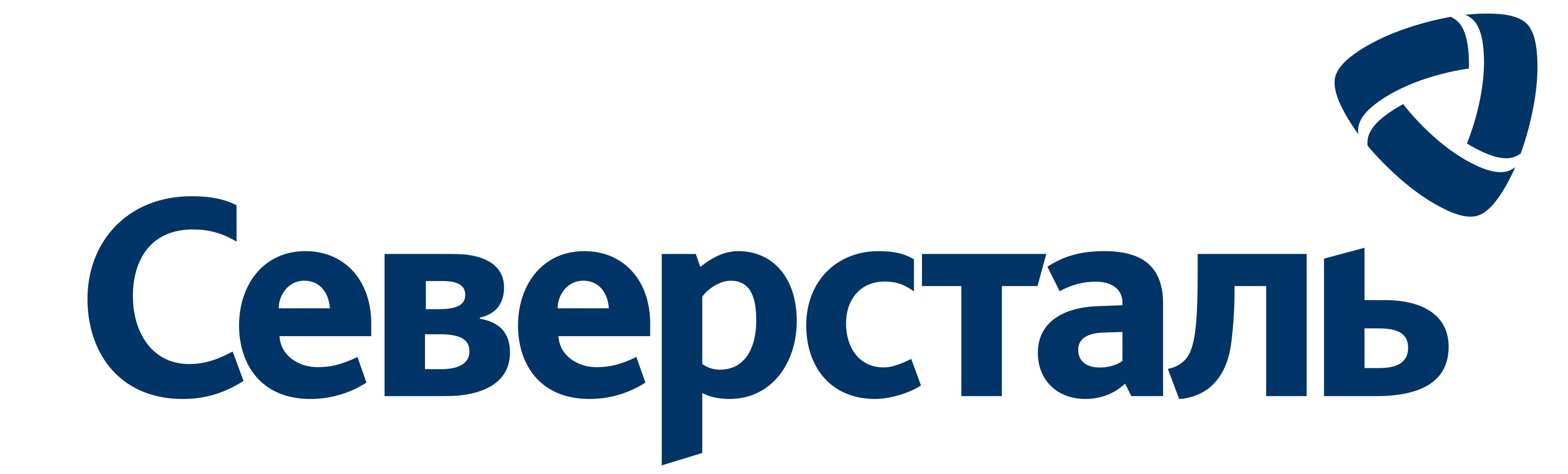 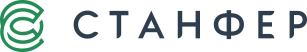 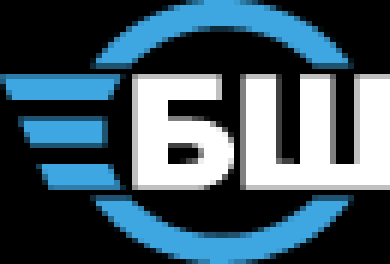 ЗАО "БЕЛШПАЛА"
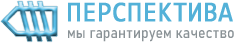 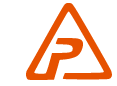 ООО «РЕЗИНА»
ООО "ТРИЭС"
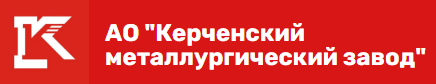 ООО "ШВИХАГ РУС"
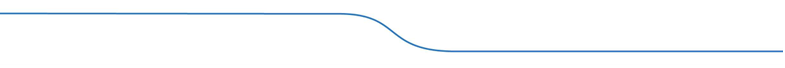 Комплексные поставки
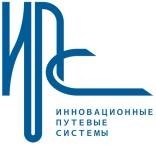 Мы предлагаем к поставкам ассортимент железобетонных трамвайных шпал:
Шпалы ШТУ.03.01 применяют с рельсом Р65 для колеи шириной 1524 мм;
Шпалы ШТУ.03.02 применяют с рельсом РТ62 для прямых и кривых участков пути для колеи шириной 1524 мм;
Шпалы ШТУ.03.03	применяют с рельсом Ri62 (подошва	рельса	180	мм) для	прямых и кривых  участков пути;
Шпалы ШТУ.02.01 применяют с рельсом Р65 для колеи шириной 1435 мм;
Шпалы ШТУ.02.02 применяют с рельсом РТ62 для колеи шириной 1435 мм для прямых и кривых участков пути.
Все типы шпал ШТУ можно использовать при строительстве совмещенного пути с 
применением различных типов дорожного покрытия (асфальтовое покрытие, дорожные плиты и т.д.) .
Применение рельсового скрепления типа SBS W 21 предусматривает возможность  регулировки ширины колеи в диапазоне ± 10 мм. Это, в свою очередь,  существенно снижает трудоемкость строительства и его стоимость.
Комплексные поставки шпал со скреплениями в предмонтажном состоянии существенно  сокращают сроки строительства.
По согласованию с заказчиком, шпалы могут поставляться автомобильным и ж/д транспортом.
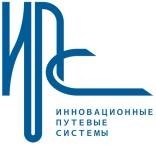 Рельсовые скрепления W21 в трамвайных путях городов России
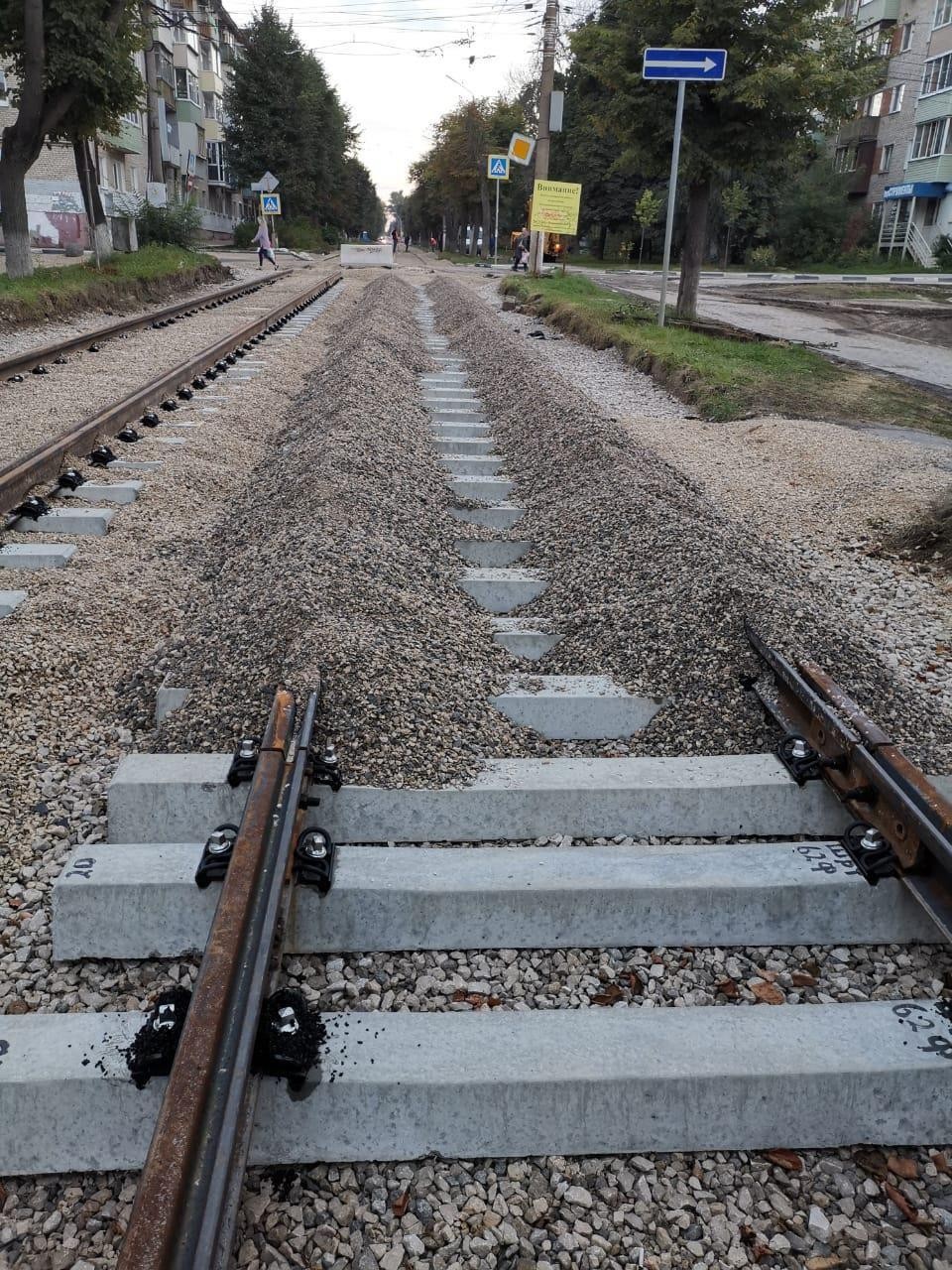 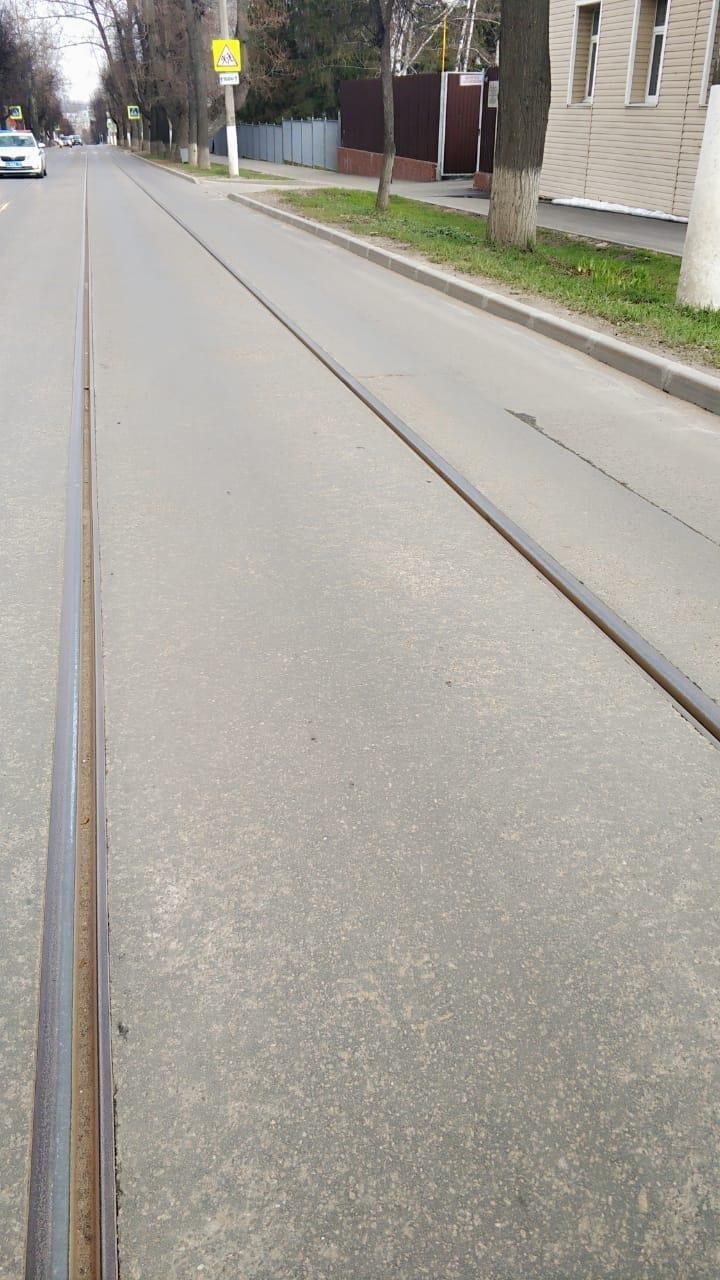 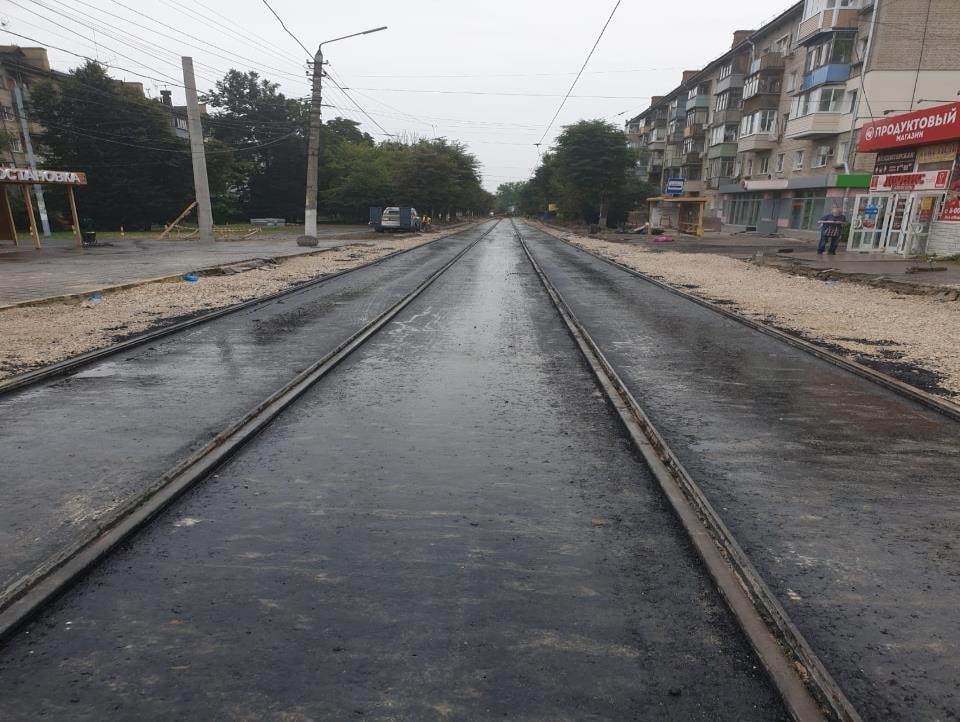 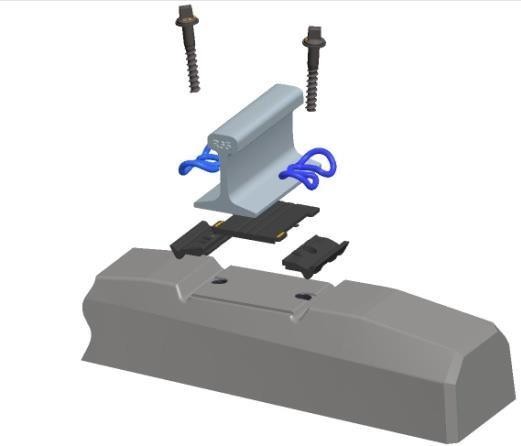 -	Не требует обслуживания
в процессе эксплуатации;
г. Тула, ул. Энгельса, 2020 г.
-	Назначенный ресурс – 30 лет;
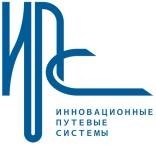 Рельсовые скрепления W21 в трамвайных путях городов России
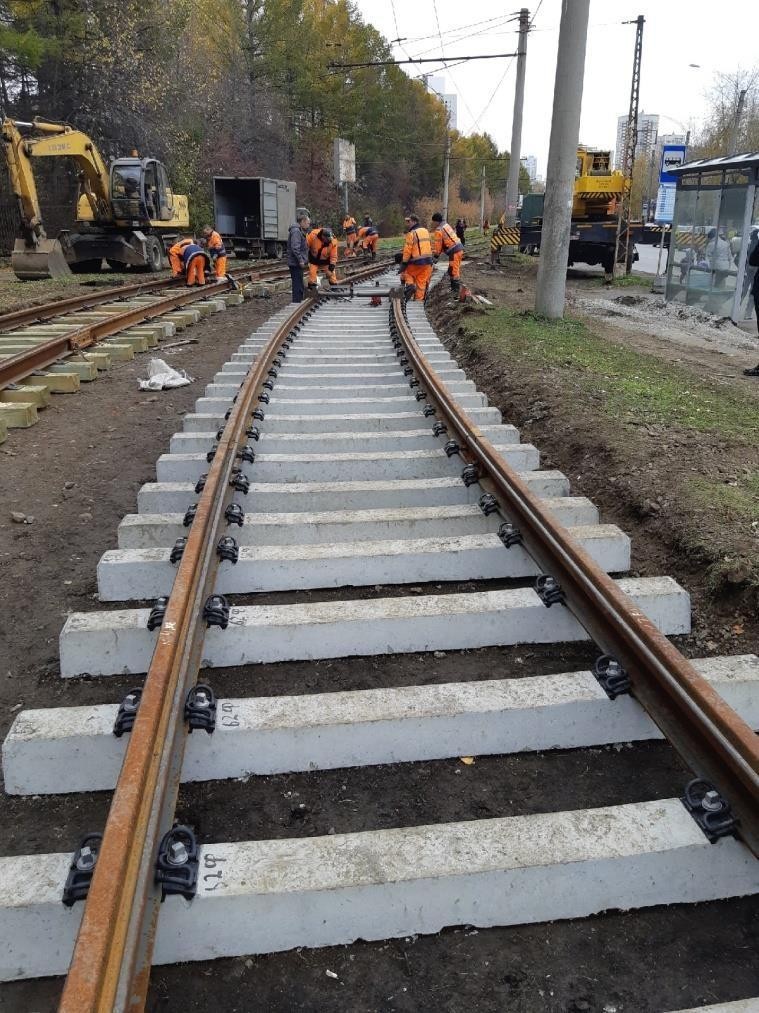 г. Санкт-Петербург  (кривая радиусом 20м,  в эксплуатации с  2019г.)
г. Екатеринбург  (кривая радиусом 86м,
в эксплуатации с 2020г.)
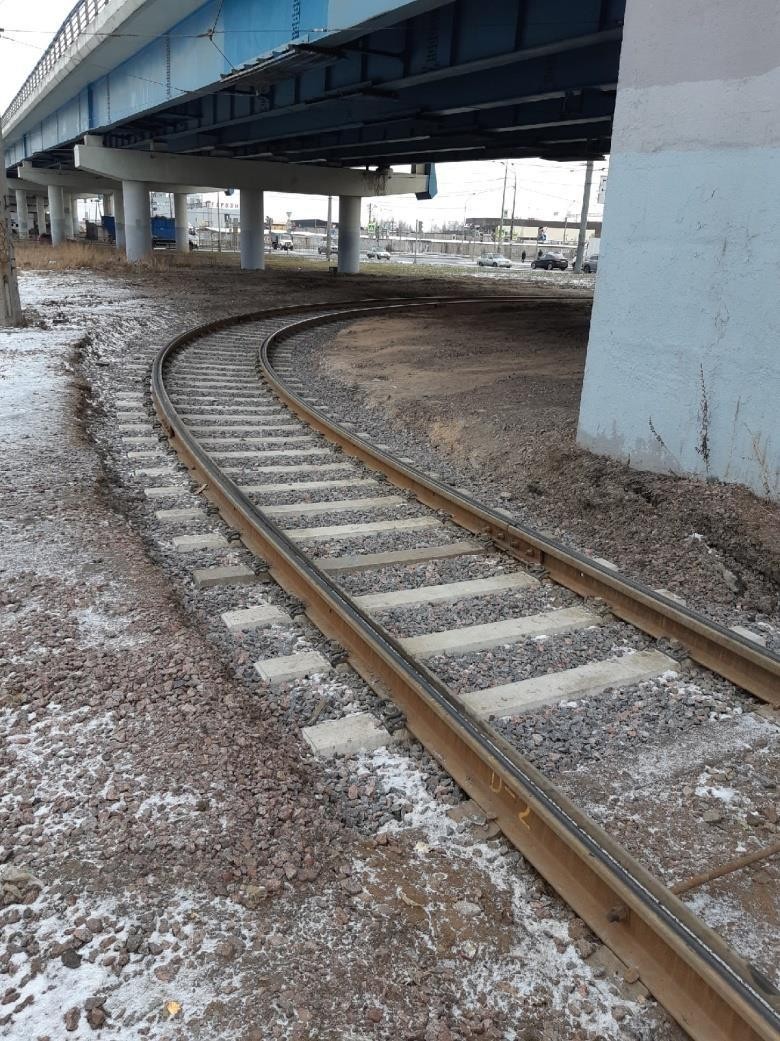 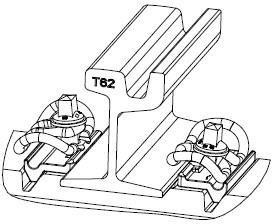 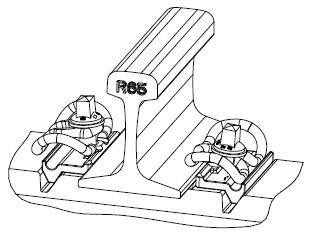 Рельсовые скрепления W21 в трамвайных путях городов России
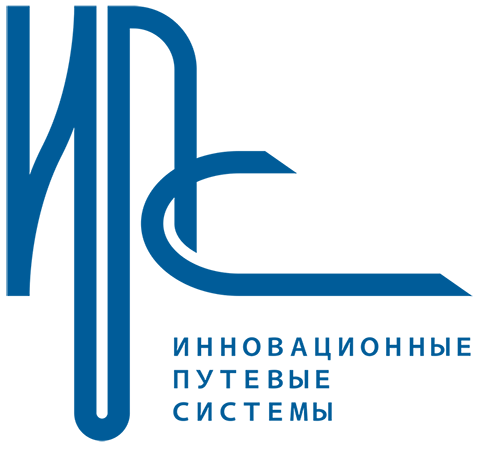 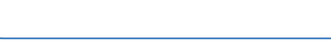 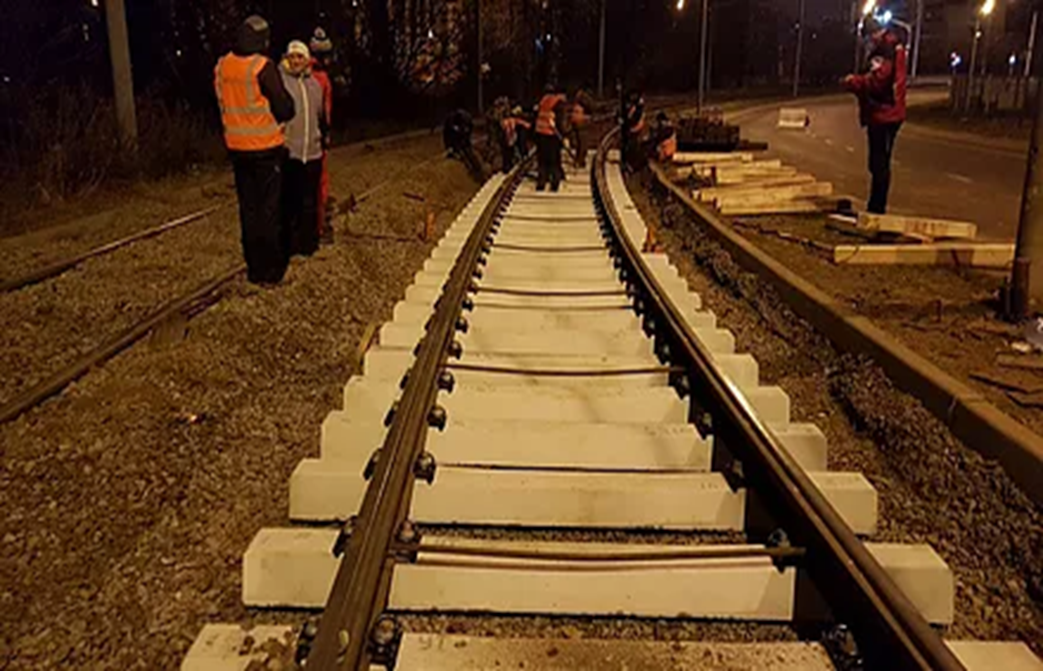 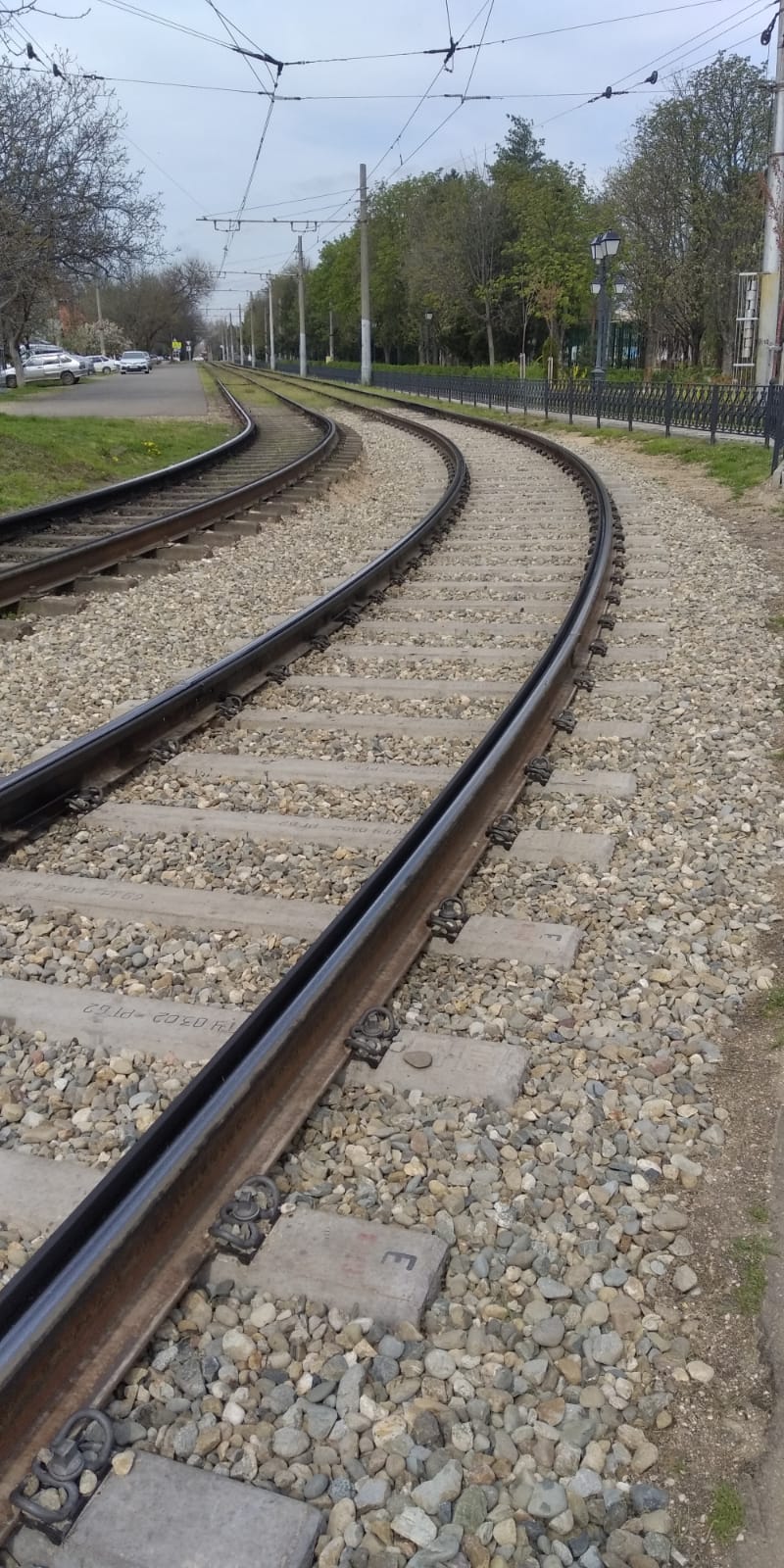 г. Краснодар, ул. Славянская R20 
Март 2023 г.
г. Москва, ул. Живописная R90
(кривая перед  ул. Новощукинской) Ноябрь 2017 г.
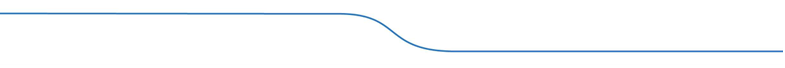 Рельсовые скрепления W21 в трамвайных путях городов России
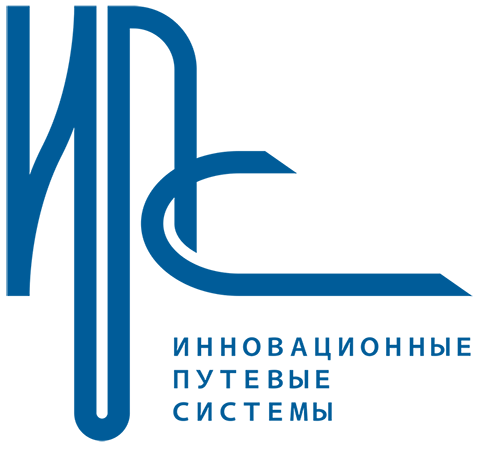 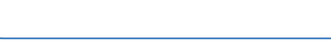 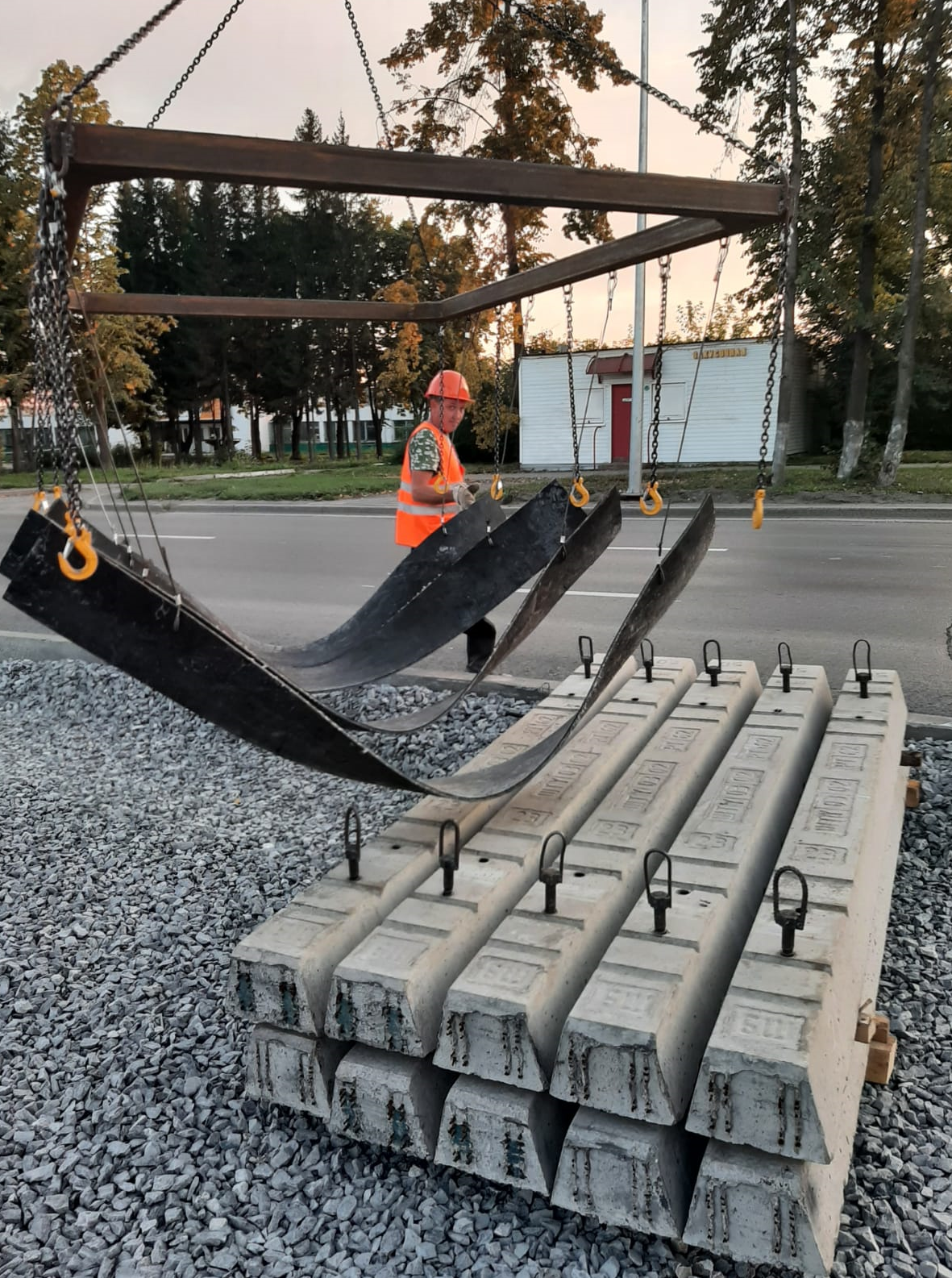 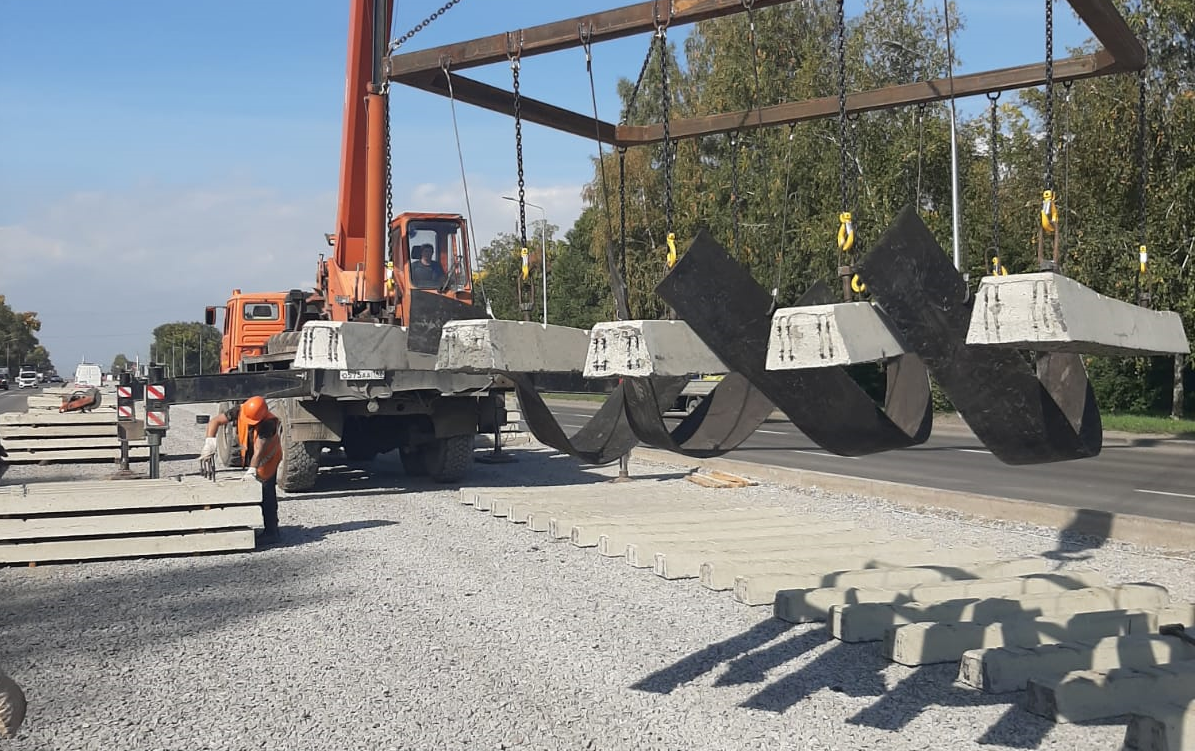 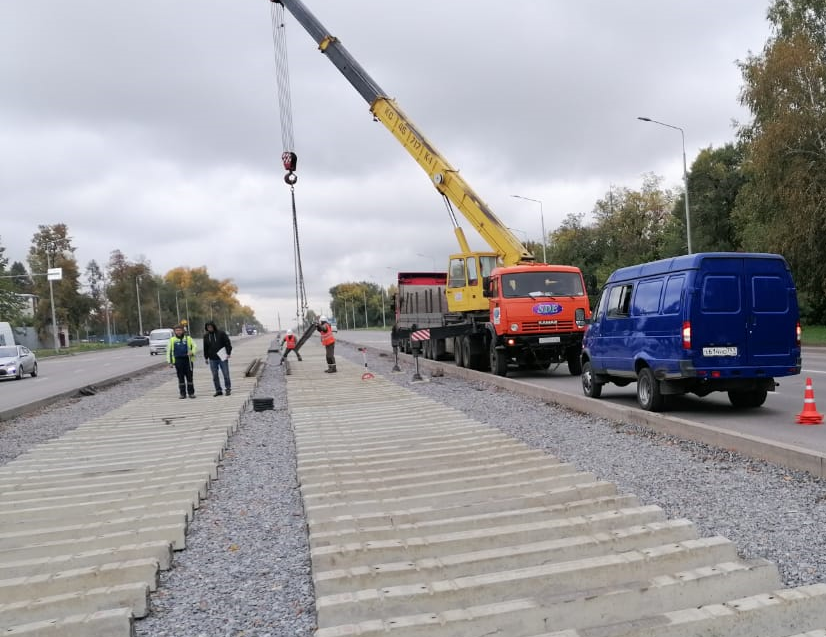 Кемерово, укладка, сентябрь 2023
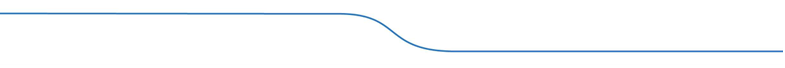 Скрепление W21
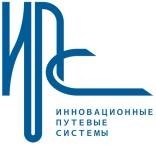 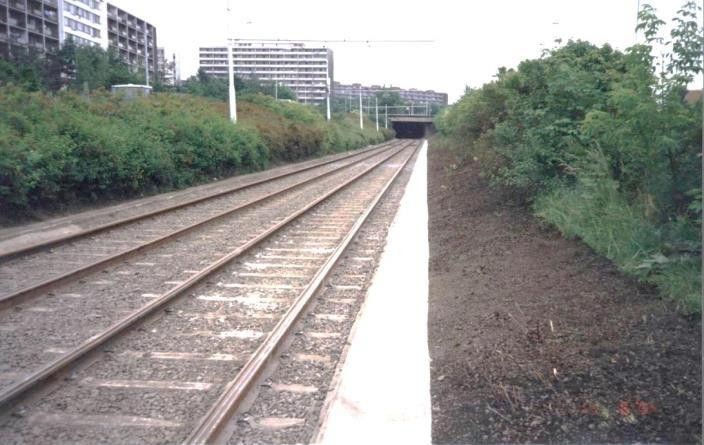 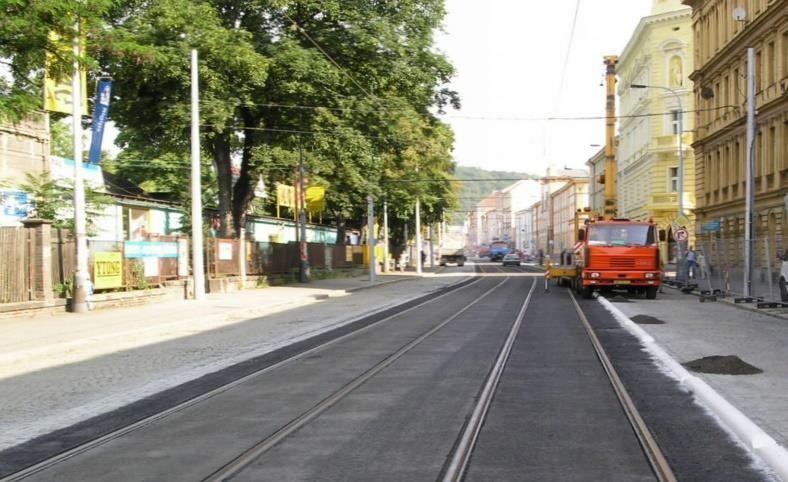 Скрепление W21 - это экологичность,  индивидуальные решения для создания  дружелюбной городской среды
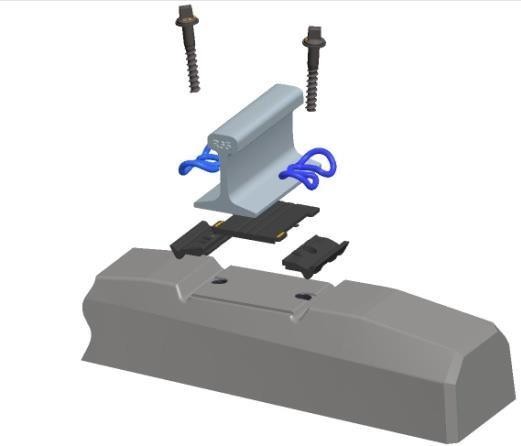 Открытый путь
Асфальтовое покрытие
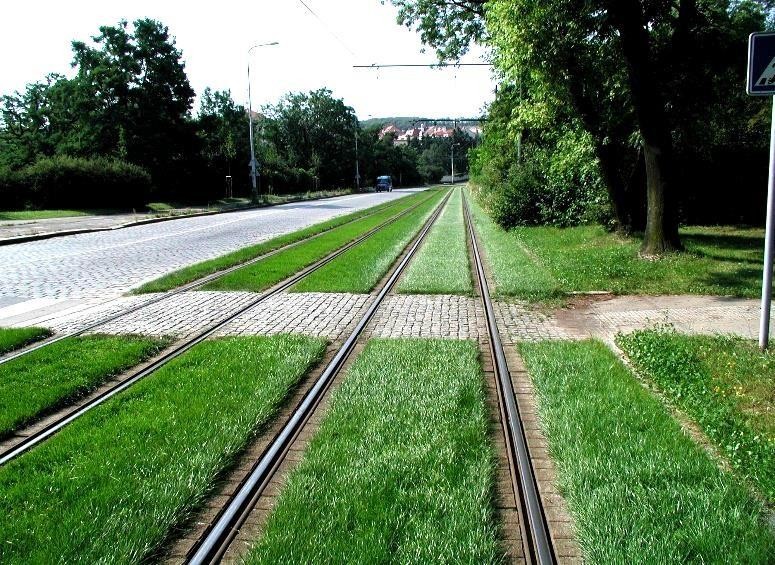 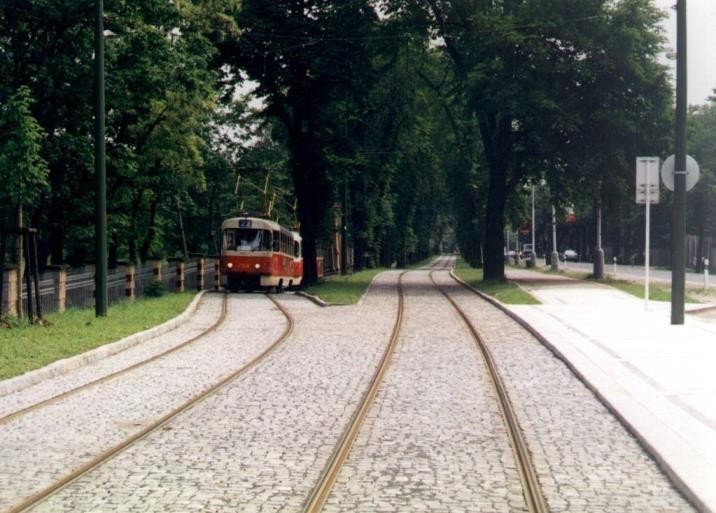 На данный момент система скреплений  W21 уложена и успешно работает на  трамвайных путях в Москве, Волгограде,  Краснодаре, Ростове-на-Дону,  Таганроге, Туле, Кемерове,  Санкт-Петербурге и Саратове.
Брусчатка
Газонное покрытие
Подшпальная прокладка (ПШП)
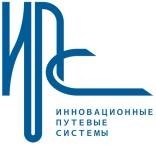 ПШП – это упругие прокладки, изготавливаемые из полиуретановой смеси
 компонентов марки «РПК ПШП», предназначенные для монтажа на основание шпал и брусьев     стрелочных переводов.
Типы ПШП
ЦП 591
ЦП 613
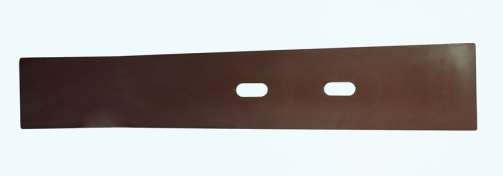 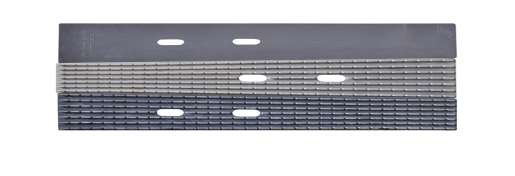 неинтегрируемая,
монтируется на участках по технологии
производителя
интегрируемая,
монтируется на шпальном заводе в шпалу
по технологии производителя
Принципы работы ПШП
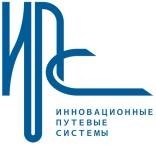 Снижение	нагрузки от шпал за счет её распределения
Осевые нагрузки распределяются на большее количество шпал. Что уменьшает среднюю нагрузку на балласт и земельное полотно;
     Снижение прямых	вибраций	и	уменьшение	воздействия	динамических	сил	на
балласт.ДИ КОНТАКТА С ПШП МЕЖДУ БАЛЛАСТОМ И ШПАЛОЙ
Увеличение площади контакта с пшп между балластом и шпалой
Достигается за счет уникальных свойств полиуретанового эластомера «РПК ПШП», используемого  производстве ПШП. Щебенки частично вдавливаются прокладку и как следствие, снижается удельное  давление на щебень.
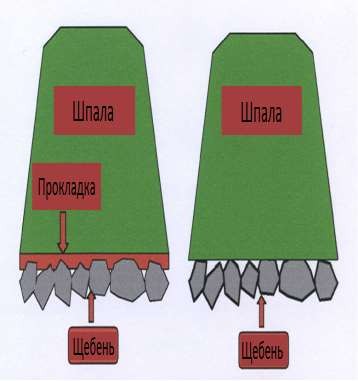 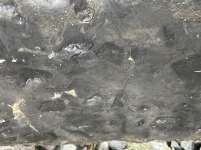 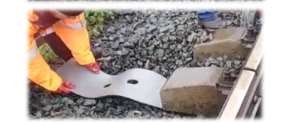 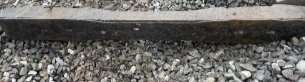 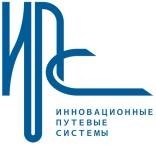 Благодарим за внимание.
Наши контакты:
Тел.: +7 499 350 19 83
www.track-system.ru
email: info@track-system.ru
Офис: г. Москва, ул. Садовая-Спасская, д. 21/1, этаж 18, оф. 1808